2025 Final RuleMedicareInpatient Prospective Payment System (IPPS)
Medicare 2025 Inpatient Final Payment Rule (IPPS)
2025 Inpatient Final Payment Rule
What is the Inpatient Prospective Payment System?
A payment mechanism to reimburse hospitals for services rendered to inpatients via a predetermined rate set for specific illnesses.

What is the Inpatient Prospective Payment System final rule?
An update provided by CMS on Medicare fee-for-service payment rates and policies for inpatient hospitals and LTCHs.

Has CMS released the Inpatient Prospective Payment System final rule?
Yes, the Inpatient Prospective Payment System final rule was published August 1, 2025.

When will the Inpatient Prospective Payment System final rule go into effect?
The Inpatient Prospective Payment System final rule will go into effect on October 1, 2025*.
[Speaker Notes: Per Xtend’s Healthcare Revenue Cycle Terminology

*Applies to discharges occurring on or after October 1, 2025]
Medicare Hospital Payment Rate Changes
Hospital Payment Rate Changes
Any increase in operating payment rates are for general acute care hospitals (paid under IPPS) that successfully participate in the Hospital Inpatient Reporting (IQR) program and are meaningful electronic health record (EHR) users
Hospital Payment Rate Changes
There will be a 2.9 percent increase in operating payment rates for general acute care hospitals paid under the IPPS.
General acute care hospitals that successfully participate in the Hospital Inpatient Quality Reporting (IQR) program and are meaningful electronic health record (EHR) users.

This rate returns a projected FY 2025 hospital market basket percentage increase of 3.4%.
After a reduction of 0.5 percent point productivity adjustment. 

Payment updates will be decreased for hospitals who fail to successfully participate in the report to the IQR program and/or are not meaningful EHR users.
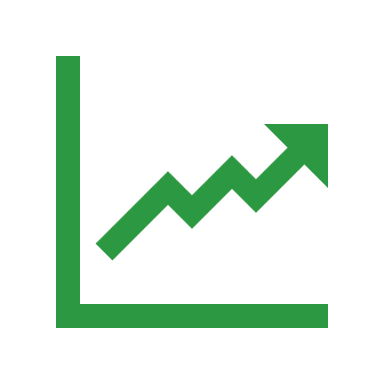 2.9% Increase
   Fiscal 2025
MedicareLong-Term Care Hospital Payment Rate Changes
Long-Term Care Hospital Payment Rate Changes
In relation to Long-Term Care Hospitals (LTCH), CMS is increasing the standard payment rate by 3.0 percent.

CMS predicts LTCH PPS payments for discharges reimbursed under the LTCH standard payment rate to increase by approximately 2.0 percent or $45 million.
Primarily due to a projected 0.8 percent point decrease in high-cost outlier payments as a percentage of total LTCH PPS standard Federal payment rate payments 

Increases are higher that historical norms 
Per CMS, the increase is needed to ensure that estimated outlier payments are approximately 8 percent of total payments, required by statue
[Speaker Notes: Higher than normal – 2024 increase was 0.2 percent or $6 million]
Medicare Low Wage Hospital Policy
Low-Wage Hospital Policy
MedicareSeparate IPPS Payments – Essential Medications
Separate IPPS Payments – Essential Medications
As hospitals are experiencing drug shortages, it can significantly impact the following: 
Hospitals to provide for their patients
Medication errors
Delays in clinical treatment
Increased risk of hospital acquired infections 

As a result, CMS is finalizing a separate payment under the IPPS for small, independent hospitals to create an maintain a buffer stock of medications.
This is to protect against future medications shortages.

CMS will assess the impact and consider program expansion and other revisions, where needed to assist the availability of essential medications for patients.
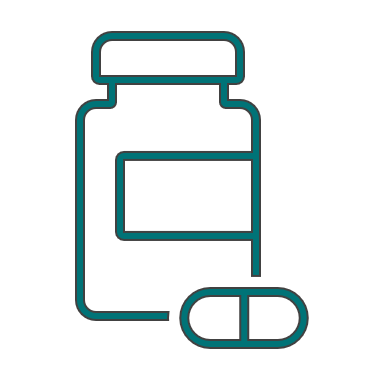 [Speaker Notes: As a result, CMS is finalizing a separate payment under the IPPS for small, independent hospitals to create an maintain a buffer stock of medications 
These hospitals are vulnerable to disruptions in supply due to lack of resources hospitals]
MedicareChanges to New Technology Add-on Payment (NTAP)
Changes to New Technology Add-on Payment (NTAP)
CMS is planning to promote access to lifesaving therapies consistent with CMS’ Sickle Cell Disease Action Plan by:
Finalizing the proposal to increase the NTAP percentage from 65% to 75% for certain gene therapies approved for NTAP when indicated and used specially for the treatment of Sickle Cell Disease
The increase will begin in FY 2025 and conclude at the end of the 2–3-year newness period for each such therapy
Changes to New Technology Add-on Payment (NTAP)
CMS is planning to promote access to lifesaving therapies consistent with CMS’ Sickle Cell Disease Action Plan by:
CMS is also finalizing the proposal to use  the start of the fiscal year, October 1 and not April 1 to determine whether a technology is within its 2–3-year newness period. This change will start FY 2026 for new applicants for NTAP
CMS is finalizing the proposal to no longer consider an FDA marketing authorization hold to be an inactive status for the purposed NTAP application eligibility beginning with applications for NTAP for FY 2026
MedicareHospital Inpatient Quality Reporting Program
Hospital Inpatient Quality Reporting Program
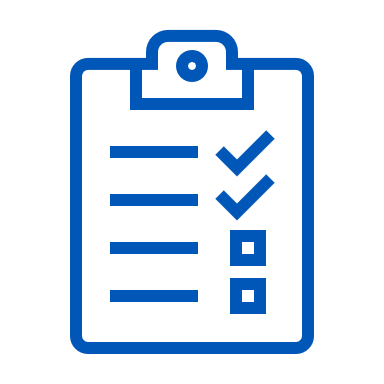 For the FY 2025 IPPS/LTCH final rule, CMS is:

Implementing seven new quality measures

Removing five existing quality measures 

Modifying two current quality measures

Finalizing two changes to current policies related to data validation and increased the total number of mandatory electronic clinical quality measures (eCQMs) reported by hospitals over three years.
Hospital Inpatient Quality Reporting Program
Hospital Inpatient Quality Reporting Program
Seven new Quality Measures
Hospital Harm – Falls with Injury eCQM, with inclusion in the eCQM measure set beginning with the CY 2026 reporting period/FY 2028 payment determination.

Hospital Harm – Postoperative Respiratory Failure eCQM, with inclusion in the eCQM measure set beginning with the CY 2026 reporting period/FY 2028 payment determination.

Thirty-day Risk-Standardized Death Rate among Surgical Inpatients with Complications measure beginning with the July 1, 2023 – June 30, 2025, reporting period which impacts the FY 2027 payment determination.

Patient Safety Structural Measure beginning with the CY 2025 reporting period/FY 2027 payment determination with modification.
Hospital Inpatient Quality Reporting Program
Seven new Quality Measures
Age Friendly Structural Measure beginning with the CY 2025 reporting period/FY 2027 payment determination.

Catheter-Associated Urinary Tract Infection Standardized Infection Ratio measure stratified for oncology locations beginning with the CY 2026 reporting period/FY 2028 payment determination.

Central Line-Associated Bloodstream Infection Standardized Infection Ratio measure stratified for oncology locations beginning with the CY 2026 reporting period/FY 2028 payment determination.
Hospital Inpatient Quality Reporting Program
Modifying two Current Measures
Global Malnutrition Composite Score eCQM beginning with the CY 2026 reporting period/FY 2028 payment determination.
This modification adds patients ages 18 to 64 to the current cohort of patients 65 years or older.

Hospital Consumer Assessment of Healthcare Providers and Systems (HCAHPS) Survey measure beginning with the CY 2025 reporting period/FY 2027 payment determination. 
The modifications refine the current HCAHPS Survey by adding three new survey sub-measures, removing one existing survey sub-measure, and revising one existing survey sub-measure.
Hospital Inpatient Quality Reporting Program
Four Payment Measures
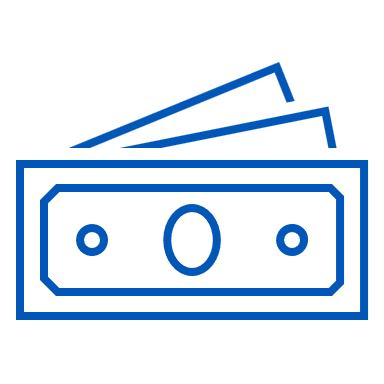 Hospital-level, Risk-Standardized Payment Associated with a 30-Day Episode of Care for Acute Myocardial Infarction (AMI Payment).

Hospital-level, Risk-Standardized Payment Associated with a 30-Day Episode of Care for Heart Failure (HF Payment).

Hospital-level, Risk-Standardized Payment Associated with a 30-Day Episode of Care for Pneumonia (PN Payment).

Hospital-level, Risk-Standardized Payment Associated with a 30-Day Episode of Care for Elective Primary Total Hip Arthroplasty and/or Total Knee Arthroplasty (THA/TKA Payment).
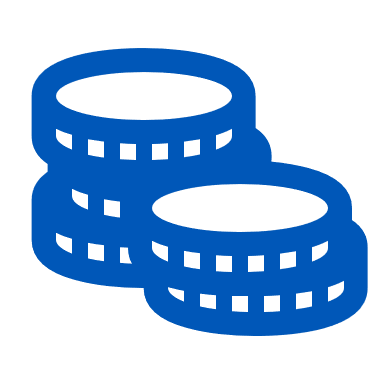 Medicare                          Promoting Interoperability Program
Medicare Promoting Interoperability Program
Medicare Promoting Interoperability Program
CMS is finalizing proposals under the FY 2025 final rule:

Separate one existing measure into two distinct measures

Adopt two new eCQMs (electronic clinical quality measures)

Modify one current eCQM (electronic clinical quality measure)

Increase the performance-based scoring threshold 

CMS is also finalizing the proposal, with modification to increase the total number of mandatory eCQMs reported by hospitals over three years.
Medicare Hospital Readmissions Reduction Program
Hospital Readmissions Reduction Program
Introduced to encourage hospitals to improve communication and care coordination for better patient and caregiver engagement  in discharge plans to reduce admissions
What is the Hospital Readmissions Reduction Program?
A Medicare program that penalizes hospitals with higher than expected 30-day readmission rates beginning October 1, 2012
Also knows as HRRP
Links payment to the quality of hospital care
Hospital Readmissions Reduction Program
CMS did not propose and is not finalizing any changes to the Hospital Readmissions Reduction Program under the FY 2025 final rule.
All previously finalized policies will continue to apply.
MedicareHospital-Acquired Condition (HAC) Reduction Program
Hospital-Acquired Condition (HAC) Reduction Program
The Hospital-Acquired Condition (HAC) Reduction Program for Medicare to support CMS’ goal to link Medicare payments to healthcare quality within inpatient settings.

Within the program, CMS did not propose and is not finalizing any changes to the HAC Reduction Program under the FY 2025 final rule.

All previously finalized policies will continue to apply.
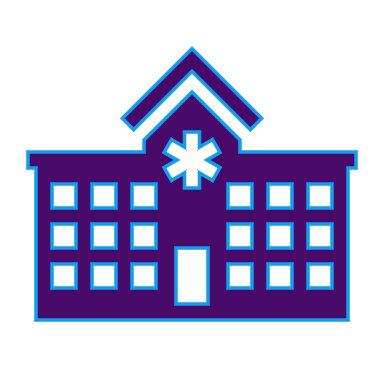 [Speaker Notes: Similar to the HRRP]
Hospital-Acquired Condition (HAC) Reduction Program
Exempt!
Critical access hospitals
Long-term care hospitals
Children’s hospitals
Short-term acute care hospitals*
Religious non-medical health care institutions
Psychiatric Hospitals & units
Rehabilitation hospitals & units
Prospective Payment System-exempt cancer hospitals
Veterans Affairs hospitals
*located in U.S. territories
[Speaker Notes: Exempt from HAC Reduction Program]
Medicare Hospital Value-Based Purchasing Program
Hospital Value-Based Purchasing Program
Hospital Value-Based Purchasing Program
CMS is finalizing the following proposals for FY 2025:

HCAHPS Survey in the Person and Community Engagement Domain:
Hospital Consumer Assessment of Healthcare Providers and Systems) survey is the first national, standardized, publicly reported survey of patients' perspectives of hospital care.

Modification of the score for FY 2027 through FY 2029 to only score on the six unchanged dimensions of the survey.

2.  Adoption of sub-measures with the FY 2030 program year after the updates are publicly reporting in the Hospital IQR program.

3.  Modifying the scoring beginning with FY 2030 program year to account for the updates to the survey.
[Speaker Notes: Hospital Consumer Assessment of Healthcare Providers and Systems) survey is the first national, standardized, publicly reported survey of patients' perspectives of hospital care.]
Medicare Long-Term Care Hospital Quality Reporting Program
Long-Term Care Hospital Quality Reporting Program
What is the Long-Term Care Hospital Quality Reporting Program?
The Long-Term Care Hospital Quality Reporting Program creates reporting requirements for LTCHs
Also known as LTCH QRP
CMS publishes quality measures each year by October 1 in which LTCHs must report
LTCHs that do not meet
reporting requirements are subject to a two-percentage point reduction in their Annual Increase factor
Long-Term Care Hospital Quality Reporting Program
CMS finalized the adoption of four new assessment items within the SDOH (Social Determinants of Health) to be collected via the data set when a patient is admitted to an LTCH (beginning October 1, 2026):  	
Living Situation – one item
Food items – two items
Utility – one item

The above will support a culture of engagement and advancing equity in LTCHs.

With the collection of this information, from patients at admission may assist LTCHs in addressing health disparities and identifying a patient’s health-related social needs to direct effective discharge planning, facilitate coordinated care and enable better health outcomes.

LTCHs will be required to collect the four above SDOH assessment items from patients at admission only.
Long-Term Care Hospital Quality Reporting Program
CMS finalized modifications of the Transportation SHOH assessment item, currently collected via the LCDS beginning October 1, 2026.

As a result of the upcoming modifications, CMS identified an opportunity to improve the data collection for the item(s).

The modifications will improve and align data collection in three ways: 
Specify the look-back period for identifying if and when a patient experienced a lack of reliable transportation 
Simplify the response options for the patient 
Require collection at admission only, which will decrease provider burden since the current assessment item is collected at both admission and discharge.
Long-Term Care Hospital Quality Reporting Program
One Assessment Item
CMS finalized extending the admission assessment window for the LCDS from three day to four days:
Beginning with LTCH admissions on October 1, 2026
LCDS – LTCH Continuity Assessment Record and Evaluation Data Set.

A routine review will be conducted of the LCDS for opportunities to simplify data submission requirements.
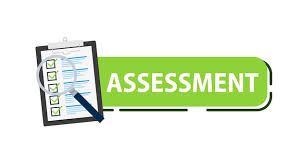 The information presented is for learning purposes only. 
Please do not take any actions unless directed by your manager/director
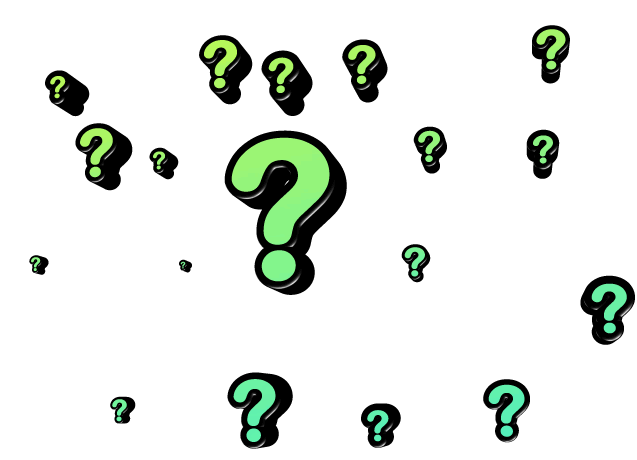 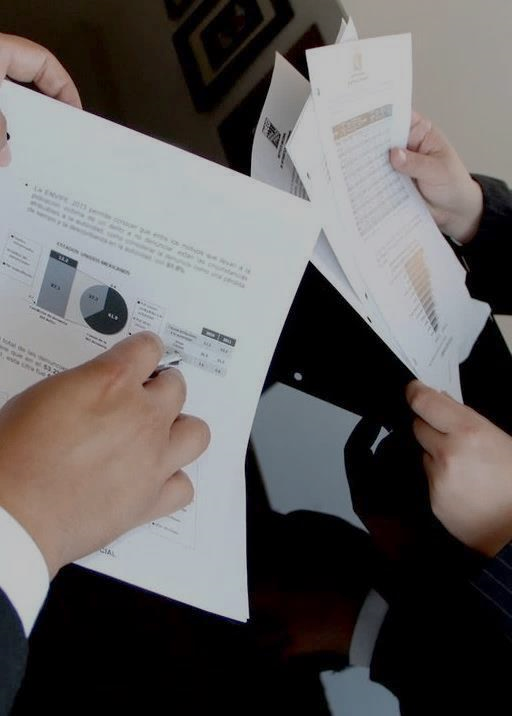 Linda Corley​
Compliance​
Mobile: 706 577-2256	 ​
Email: lcorley@xtendhealthcare.net 

Cierra L. Tyler
Training and Quality Project Administrator 
Email: ctyler@xtendhealthcare.net